Retire the news release.  Hire the News Bureau!
Roseann Canfora, Ph.D.
Chief Communications Officer
Cleveland Metropolitan School District
Telling our own stories…
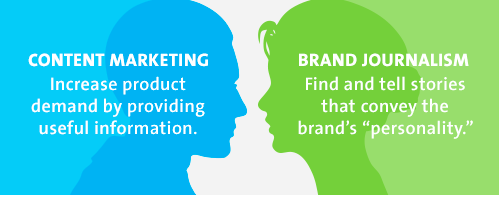 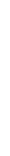 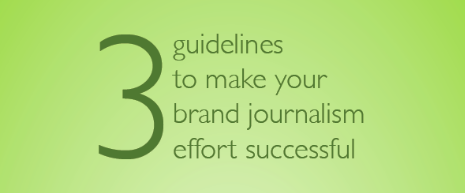 #1:  Know your audience
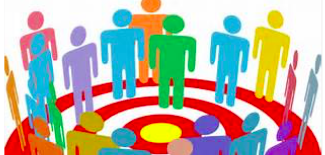 2.  Identify their 
challenges and opportunities
#3 
Offer them something of value
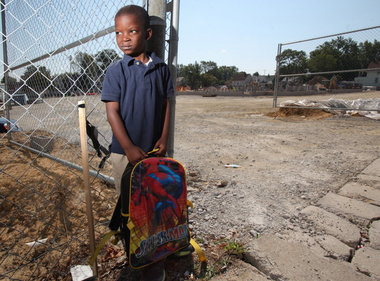 Eugene Johnson's first day of kindergarten was a complete disaster: Phillip Morris
CLEVELAND PLAIN DEALER:  August 25, 2012
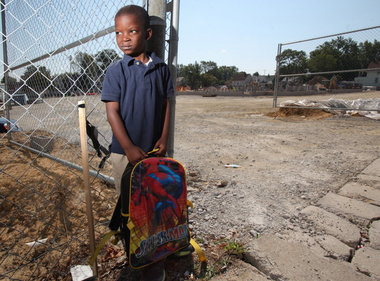 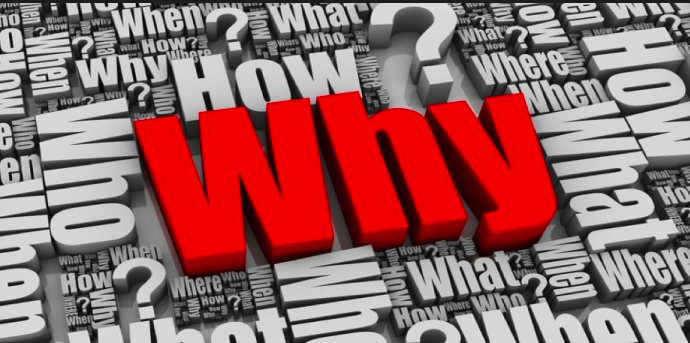 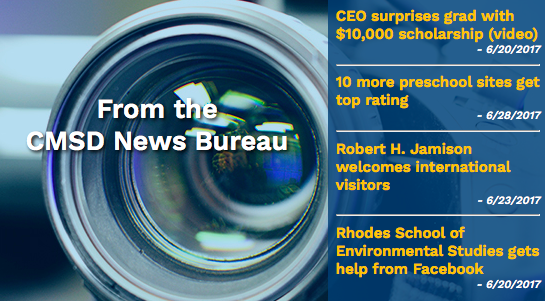 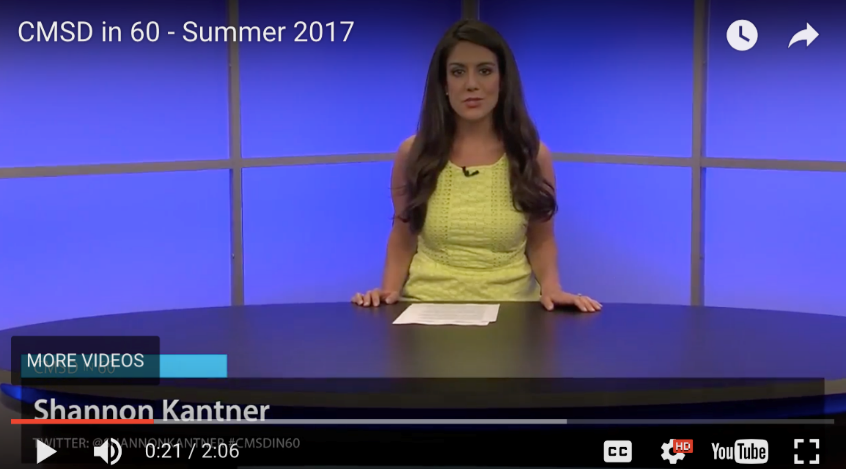 http://clevelandmetroschools.org/site/default.aspx?PageType=3&DomainID=4&ModuleInstanceID=15675&ViewID=047E6BE3-6D87-4130-8424-D8E4E9ED6C2A&RenderLoc=0&FlexDataID=14834&PageID=1
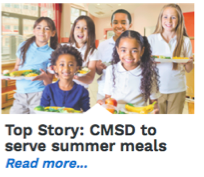 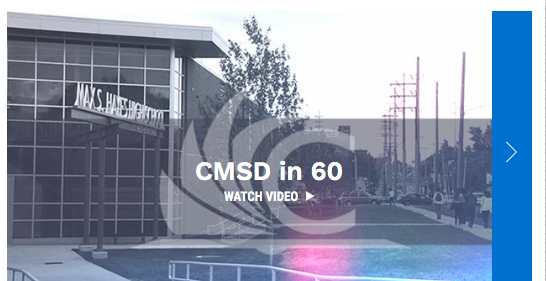 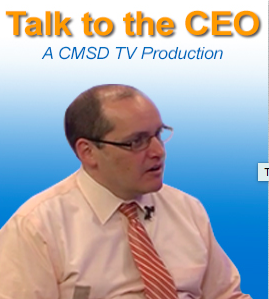 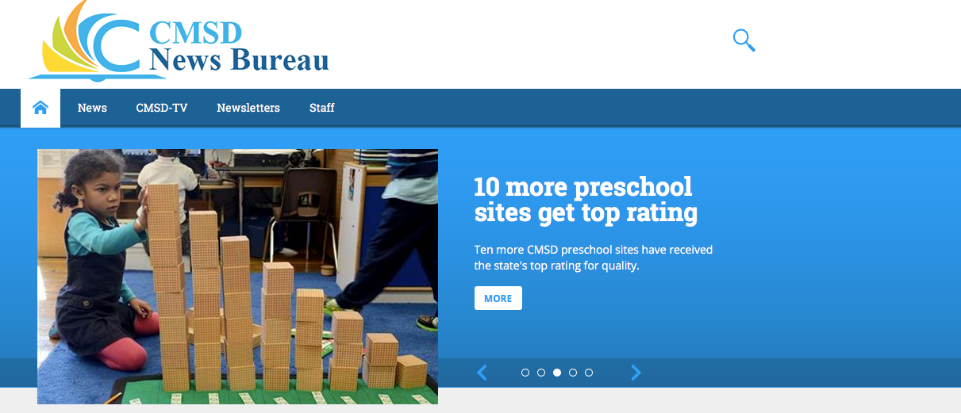 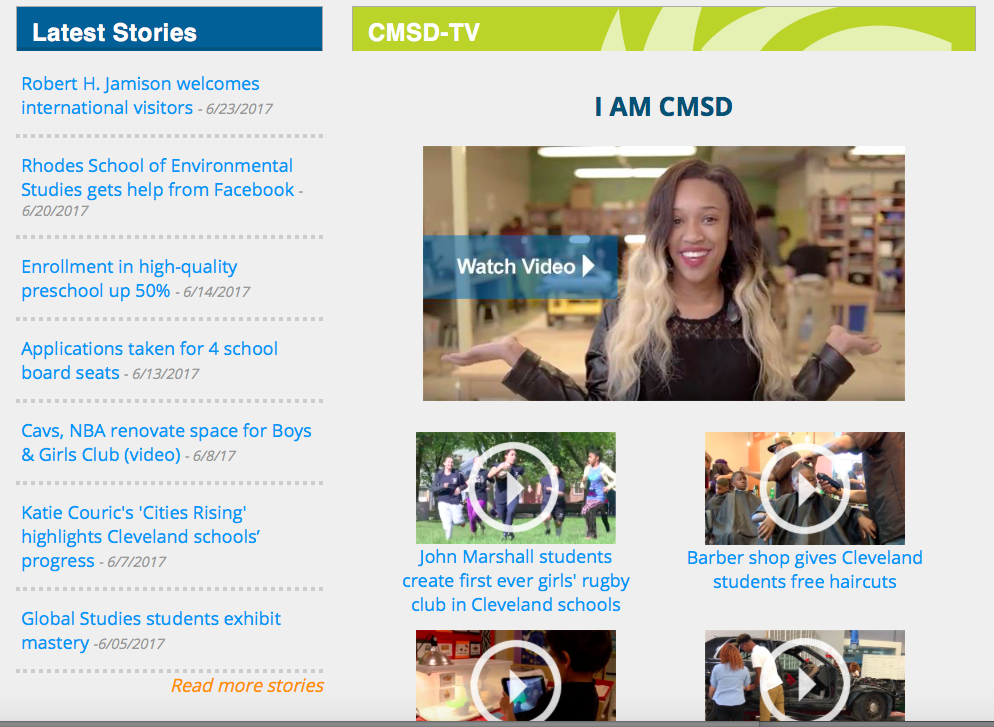 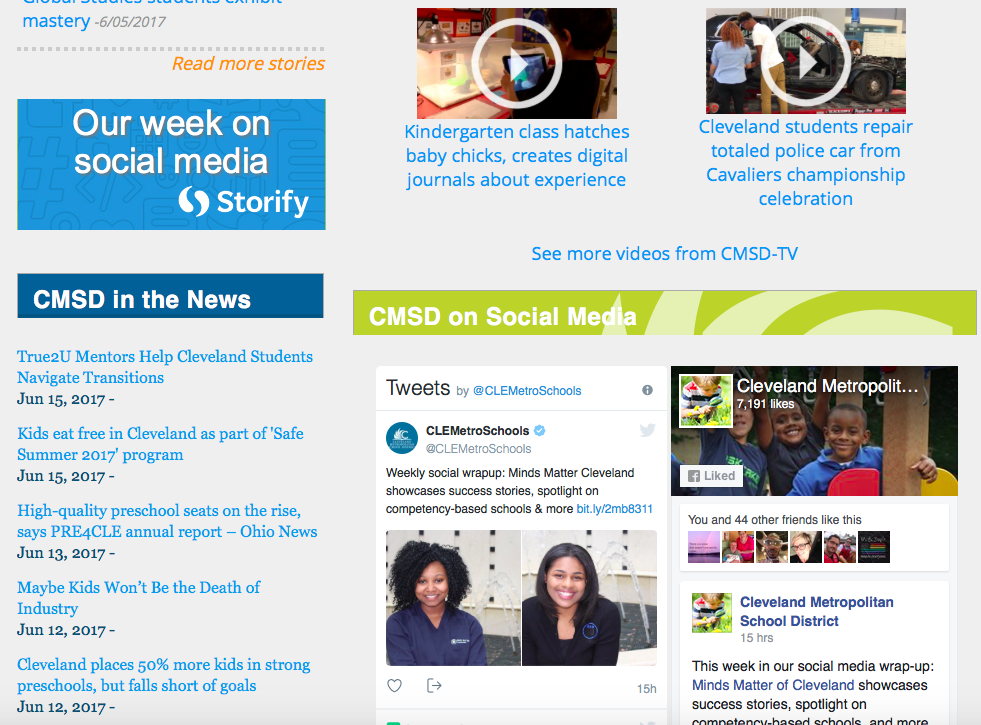 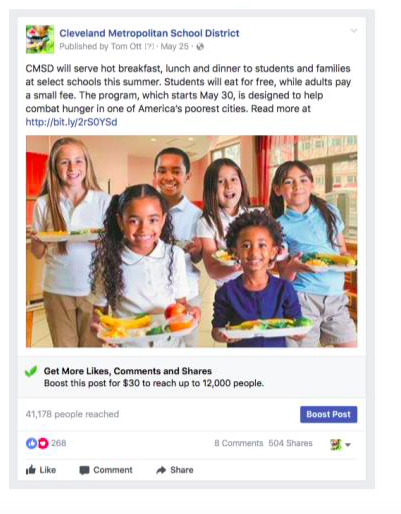 Top 5 posts on CMSD Facebook

41,178

504 shares
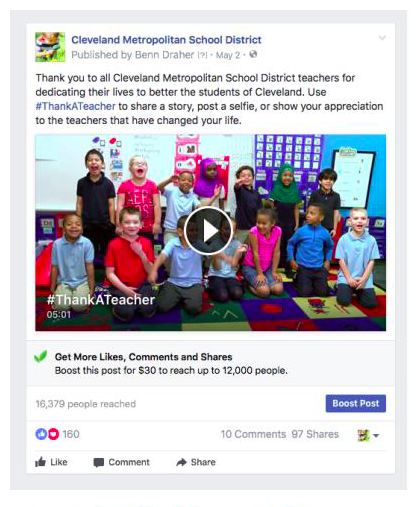 Thank a Teacher

16,379

97 shares
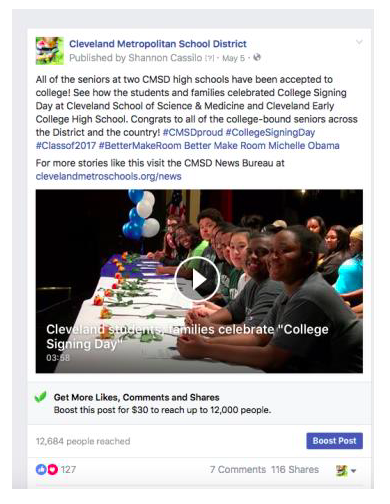 College Signing Day

12, 684

116 shares
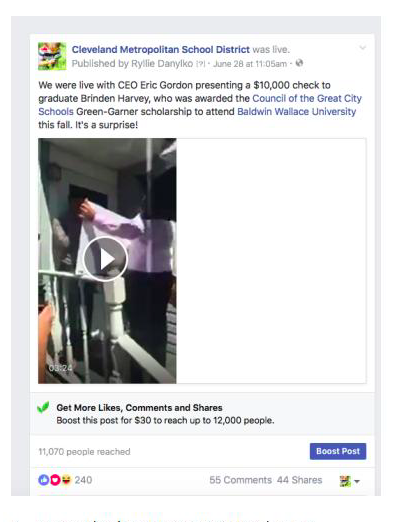 “Big Check” Scholarship

11,070


44 shares
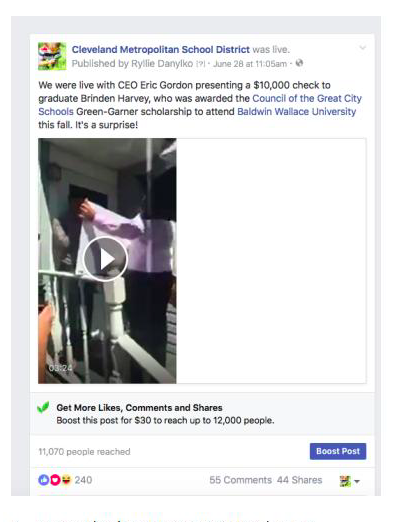 10 Preschools earn Top Ratings

9,866


29 shares
Clevelandmetroschools.org/news